Мастер-класс«Мезенская роспись – узоры Северной Двины»
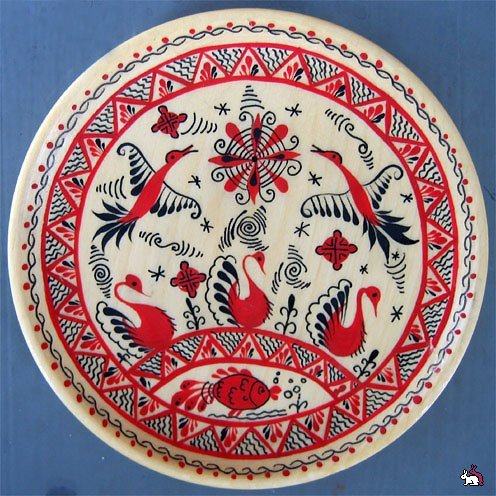 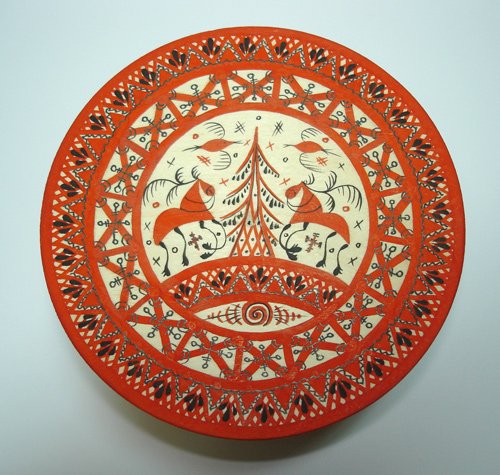 Слюта В.А, воспитатель
первой квалификационной категории 
МБОУ «Средняя школа поселка Домново»
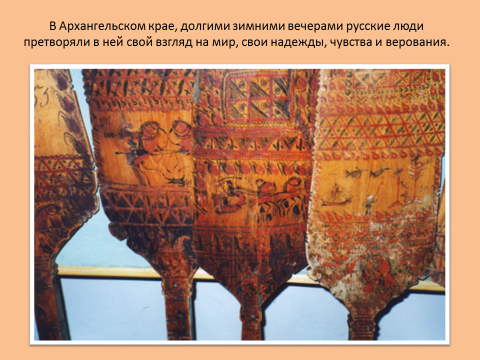 История возникновения росписи
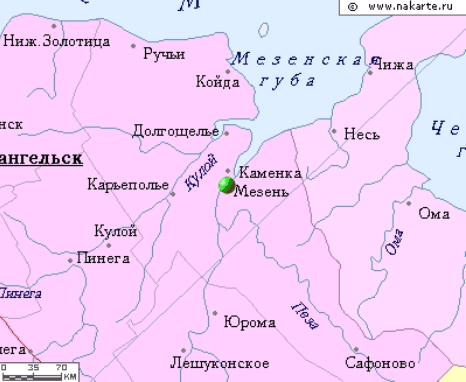 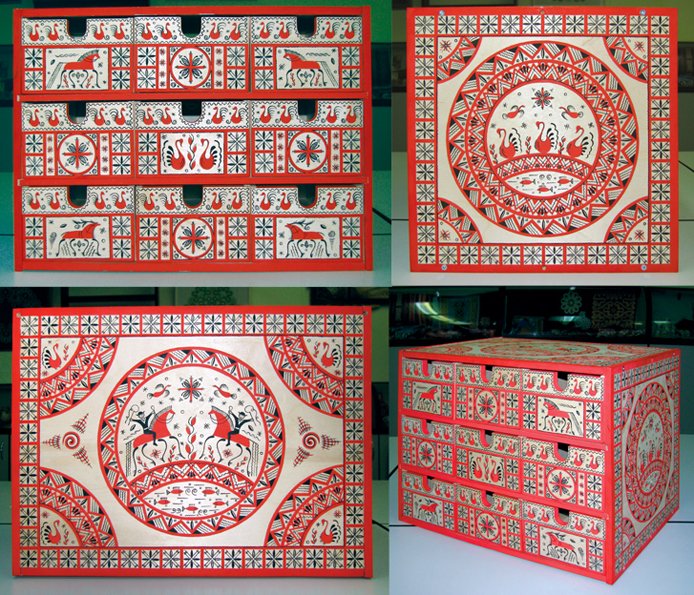 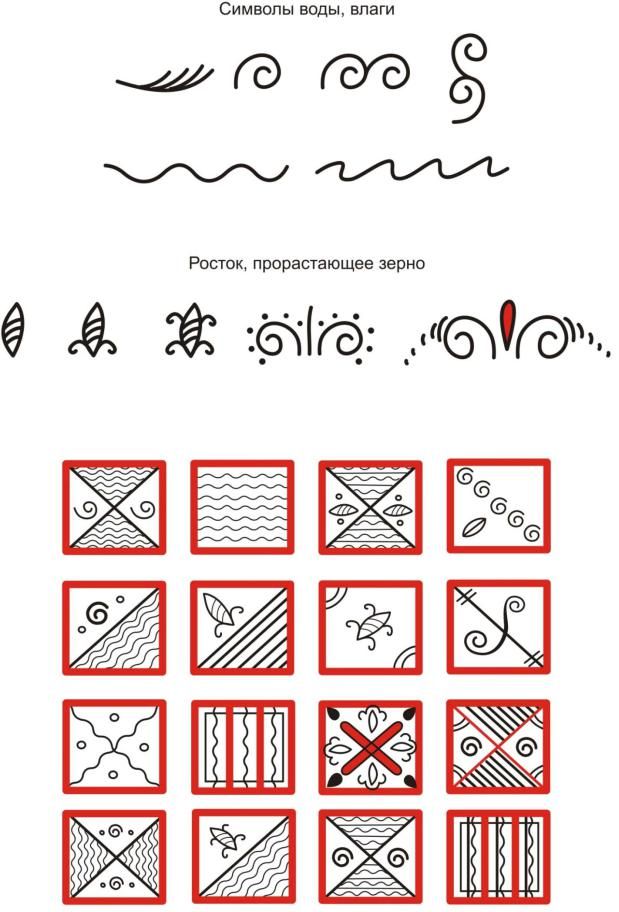 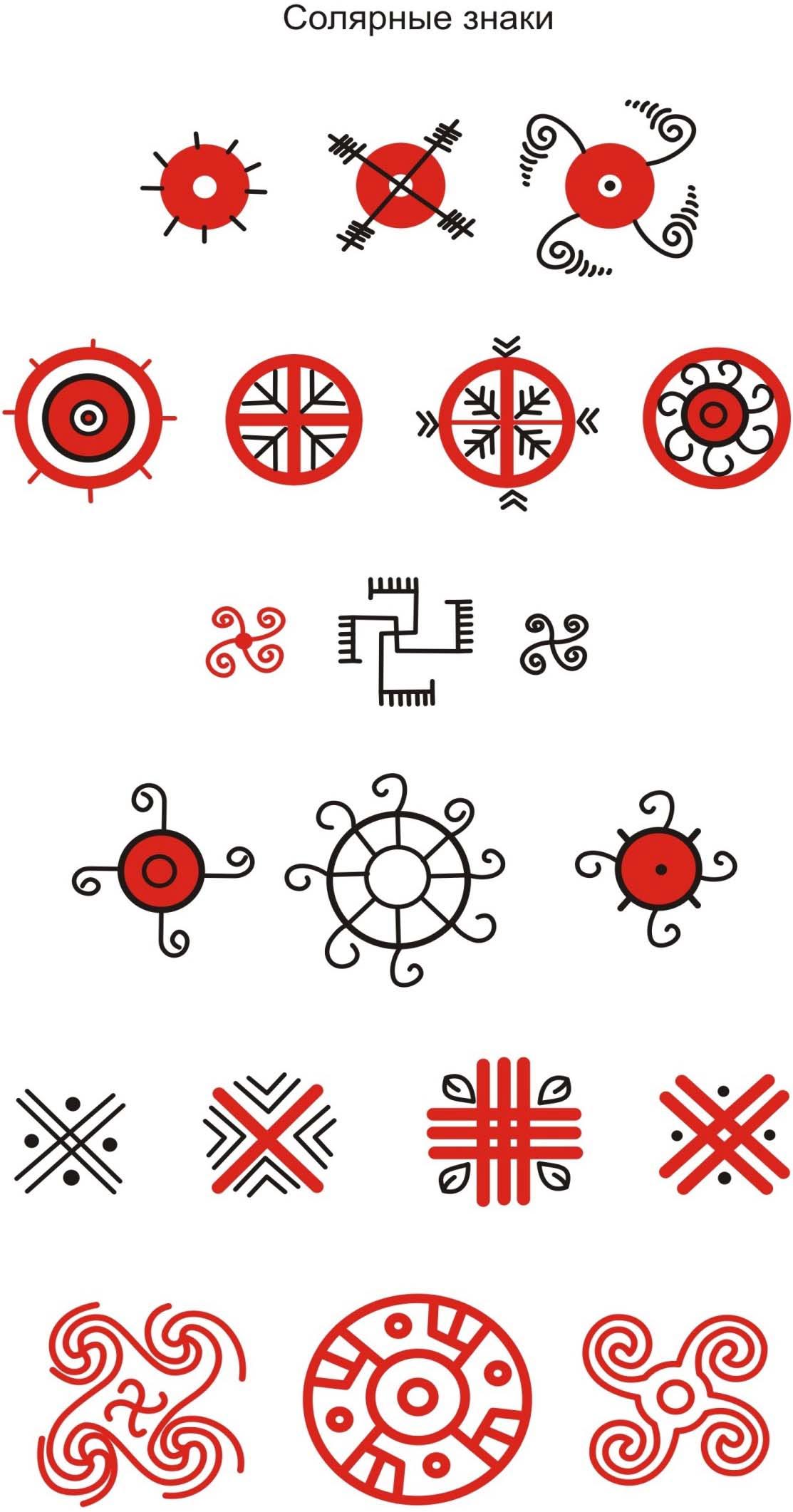 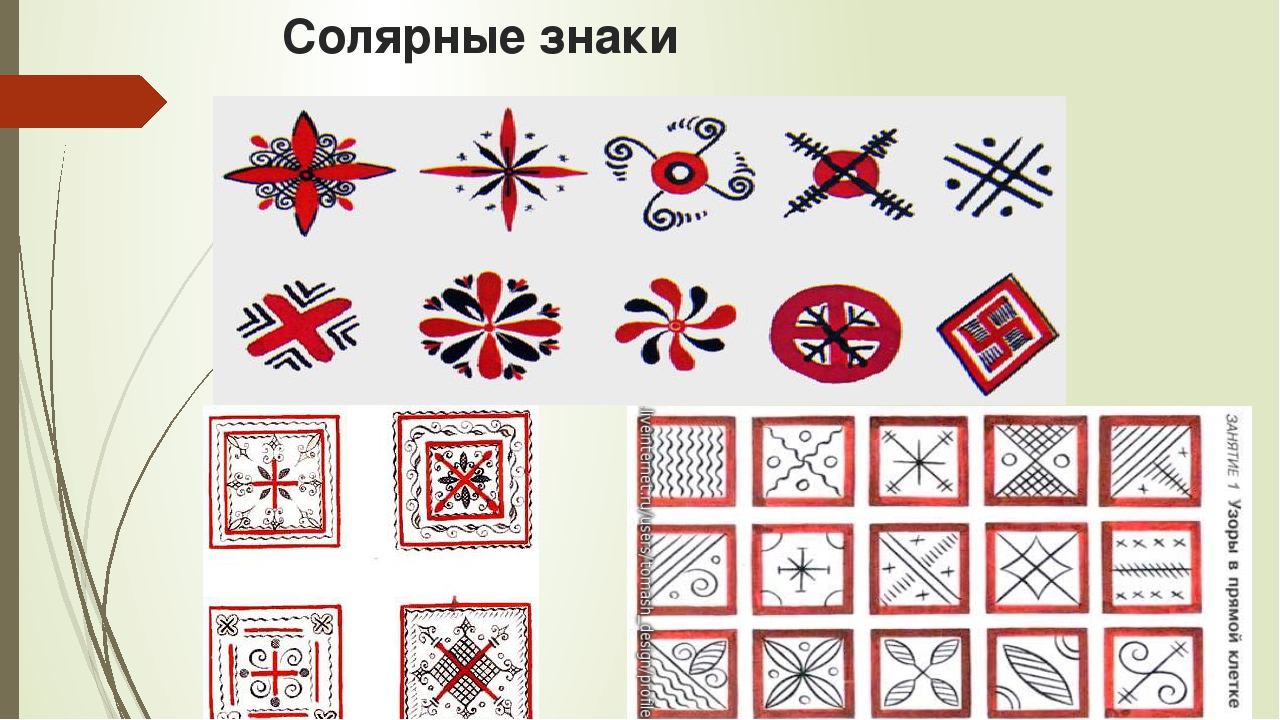 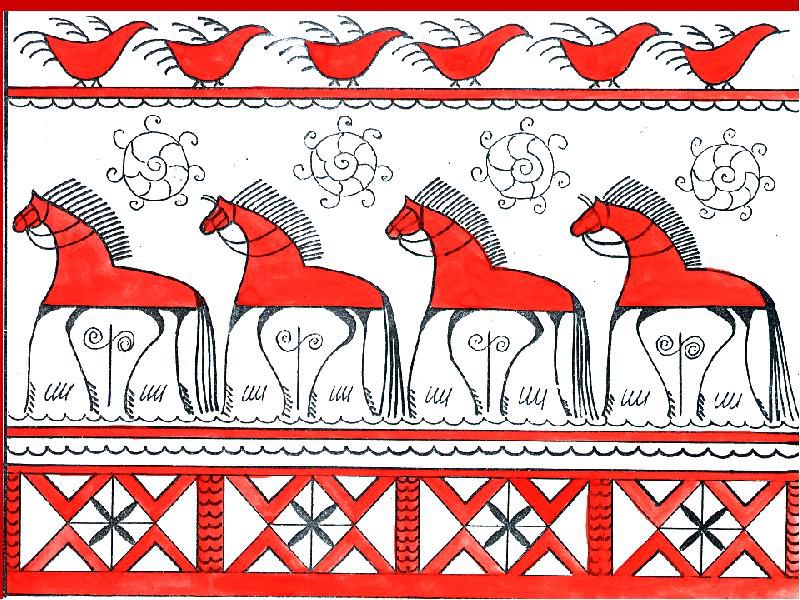 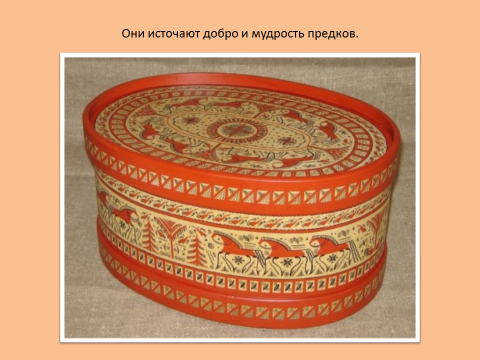 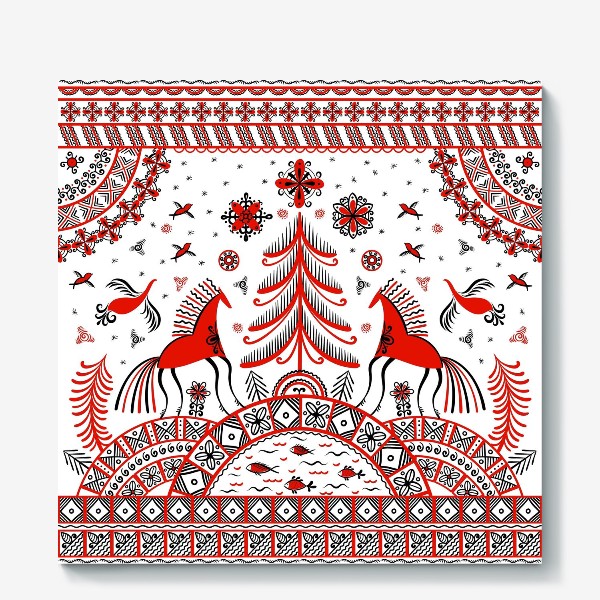 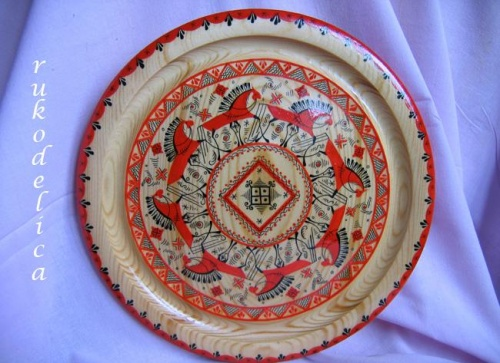 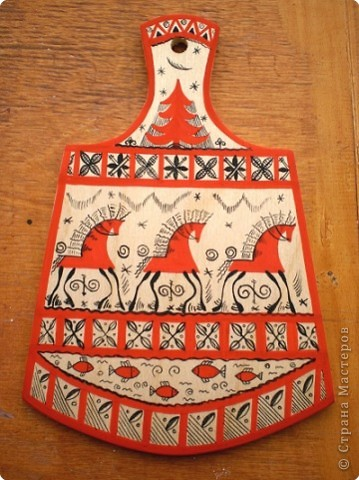 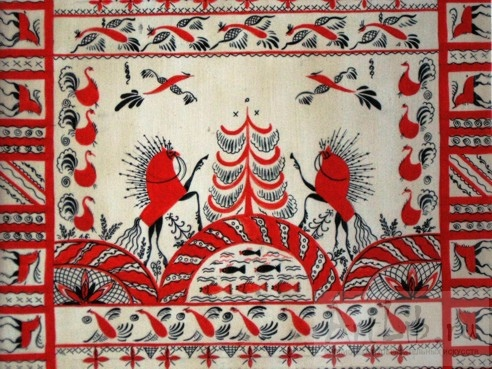 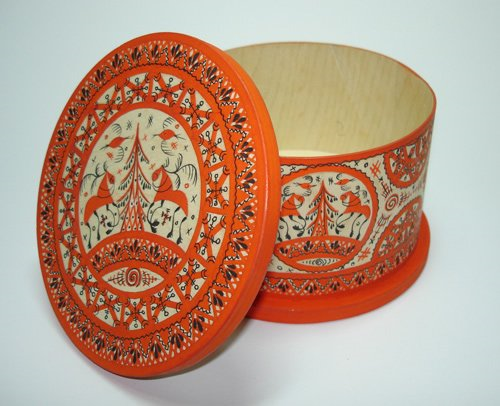 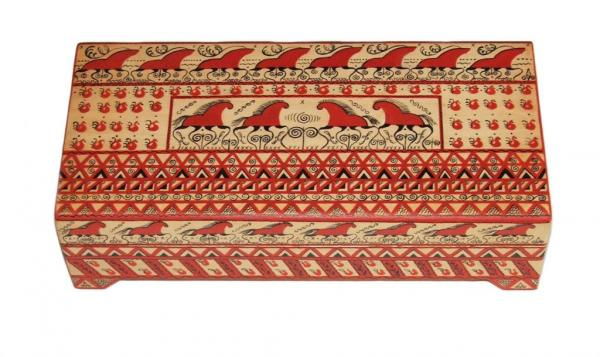 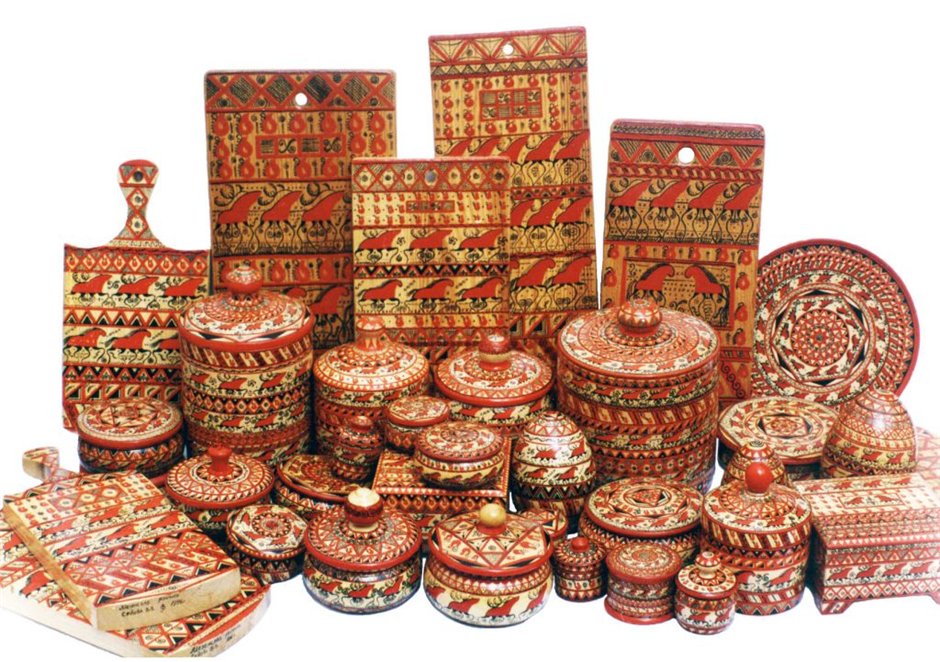 Спасибо за внимание, желаю всем творческих успехов!
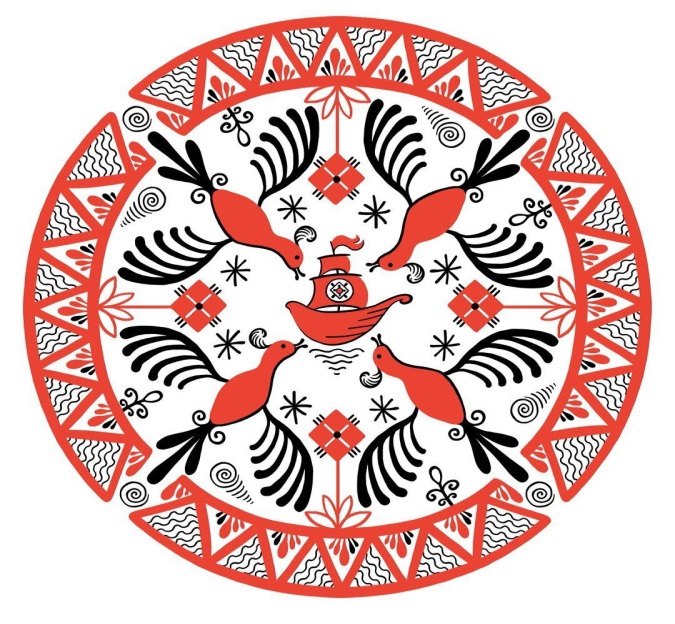